Other 802.11 Service Discovery Concepts
Authors:
Date: 2012-11-12
Abstract
This presentation is to provide informative background of other Service Discovery concepts within the 802.11 WLAN domain.
Services in 802.11
Access to Network Connectivity (e.g. Internet)

Tunneled Direct Link Setup (TDLS)

TGah - Short Beacon Frame proposal

TGai - FILS Discovery Frame proposal
Access to Network Connectivity
This is the primary use of WLAN today - access to the Internet
Service Discovery involves Scanning Process
Passive Scanning
AP uses Beacon to Advertise availability to Network
STAs respond to Beacon and Request Access to the Network
Active Scanning
STAs send probes looking for APs to respond (look for supplier)
APs respond where Service Features match query in Probe
Tunneled Direct Link Setup (TDLS)Based on the 802.11z amendment - included in 802.11-2012
TDLS Discovery used to locate supporting devices
TDLS Discovery Request sent encapsulated in a Data Frame
Sent thru AP with Peer STA or Broadcast address
Alternative Setup approaches possible when peer STA is known
TDLS Discovery Response sent directly to originating STA  
Peer devices must be operating in same BSS
TGah - Short Beacon FrameInformation from TGah Specification Framework (doc 11-11-1137r11)
Idea is for AP to periodically send a Short Beacon
Would Help STAs exiting sleep locate the full Beacon
Would Occur Regularly within the inter-Beacon interval
STAs receiving this frame
Could quickly know if they had the AP/BSS they were looking for
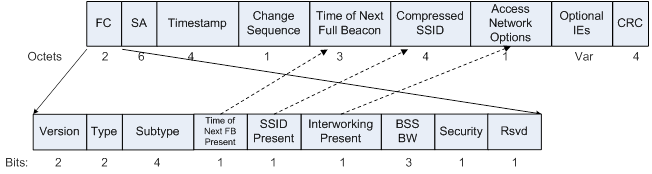 TGai - FILS Discovery FrameInformation from TGai Specification Framework (doc 11-12-0151r13)
Idea is for AP to periodically send a Short Beacon
Permits unassociated STAs to improve time to Discover APs
Would Occur Regularly within the inter-Beacon interval

May Provide Info on Other Scan Targets
Help STA set its channel switching for known APs

TGai group is discussing role and info to be carried
If it carried enough Info for association - almost as big as beacon

TGai did look at TGah Short Beacon
Different type of STAs involved (associated -vs- unassociated)
Considerations & Possible Impacts
TDLS Discovery utilizes a request resent from AP
Searching for a supporting device within same BSS

TGah and TGai helping STAs find the AP
They differ in association states of STAs doing scans

PAD ‘Service Discovery’ - info for generalized search
Need to describe service and means to distribute info
Network Access is one service that relates to TGah and TGai work
TDLS Discovery has a constrained search approach

Sending Data may not be the Big Issue
Scanning Approaches may become the Awkward activity
Directing scanning sequences may affect detection Interoperability